SEMINÁŘ PRO ŽADATELE 
Prioritní osa 3 - výzva č. 25 a 27
Magistrát hl. města Prahy
Jungmannova 25/35, Praha 1
     21. listopadu 2016
PROGRAM
Operační program Praha – pól růstu
Řídicí orgán – hl. m. Praha

Regionální OP – území Prahy

Multifondový OP – EFRR + ESF

Alokace – 201,6 mil. EUR (podíl EU) / 403,2 mil. EUR celkem

Míra spolufinancování ze strany EU – 50 %
[Speaker Notes: Rodiče pouze jako sekundární cílová skupina.]
Prioritní osy a výše jejich alokace (v %)
PO1 Posílení výzkumu, technologického rozvoje a inovací 

PO2 Udržitelná mobilita a energetické úspory 

PO3 Podpora sociálního začleňování a boj proti chudobě 

PO4 Vzdělání a vzdělanost a podpora zaměstnanosti 

PO5 Technická pomoc
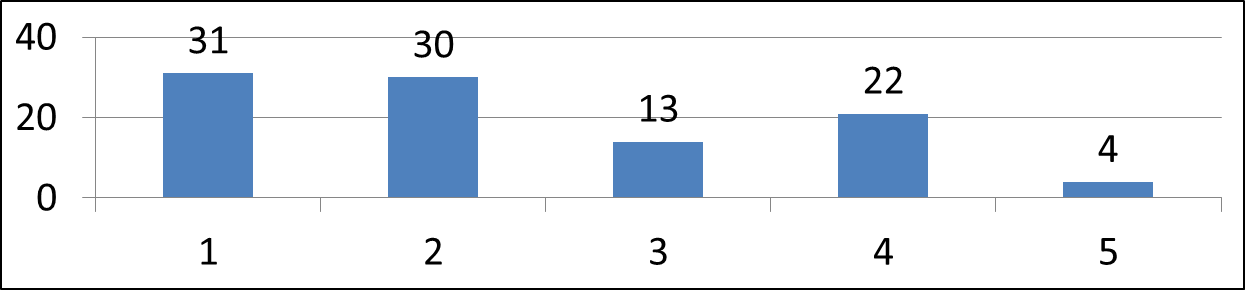 [Speaker Notes: Rodiče pouze jako sekundární cílová skupina.]
Výzvy PO3
[Speaker Notes: Rodiče pouze jako sekundární cílová skupina.]
Děkuji za pozornost
Aneta Raková

ODBOR EVROPSKÝCH FONDŮMAGISTRÁT HL. M. PRAHYJUNGMANNOVA 29/35111 21  PRAHA 1
aneta.rakova@praha.eu
Tel: 236 003 961